Муниципальное бюджетное дошкольное образовательное учреждение Курагинский д/с №1 «Красная шапочка»
Презентация по правилам дорожного движения для детей  4-5 лет
Воспитатели: Конова С.Г. Фильченко С.В
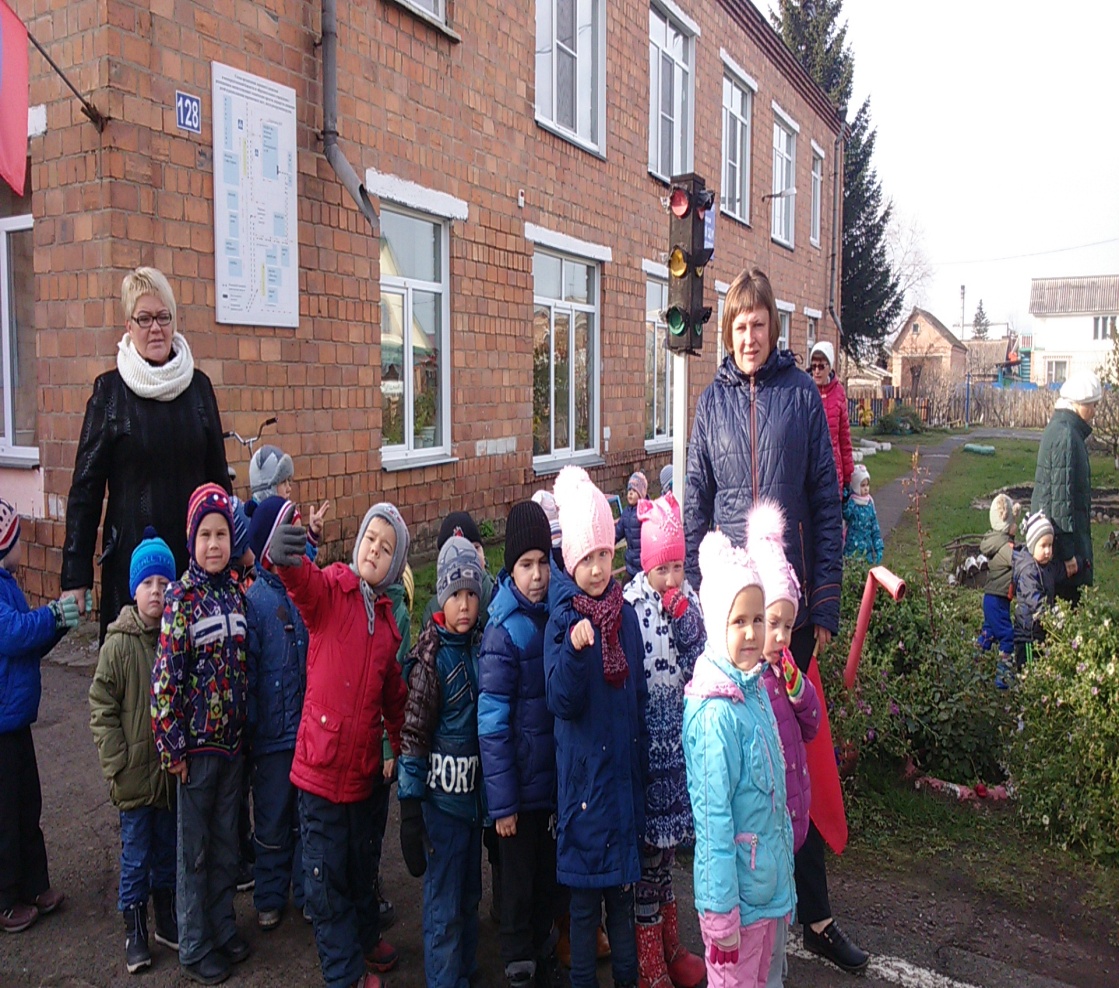 Цель: Формирование у детей дошкольного возраста основ безопасногоповедения на дороге, на улице и в транспорте. Закрепить представления детей о том, что правила  предписанные пешеходам, пассажирам и водителям необходимо четко знать и соблюдать.
Задача:
 Познакомить детей с правилами дорожного движения, дорожными знаками, сформировать представление о значение светофора и его сигналах.
Развивать осторожность, внимательность, самостоятельность и ответственность на дороге.
Воспитывать навыки личной безопасности и чувство самосохранения.
Экскурсия: Улица нашего поселка
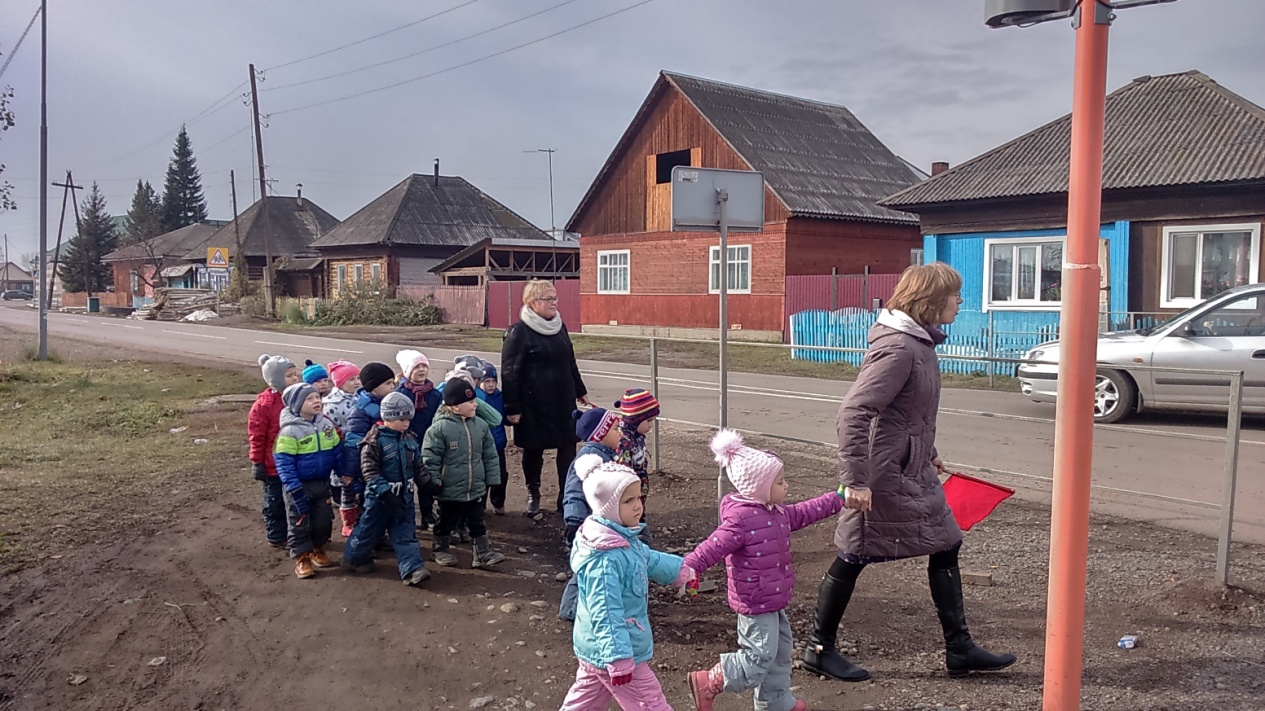 Развивающая среда по правилам дорожного движения.
Д/игра «Дорожное лото»
Развивать умения детей различать дорожные знаки.
Д/игра «Дорожная азбука».
Лэпбук «Правила ПДД»
Стихи;
 Загадки;
 Поговорки;
 Д/игры;
 П/игры;
 Физ. Минутки.
Беседа о правилах дорожного движения
Д/игра «Собери картинку»
Информационный уголок для родителей
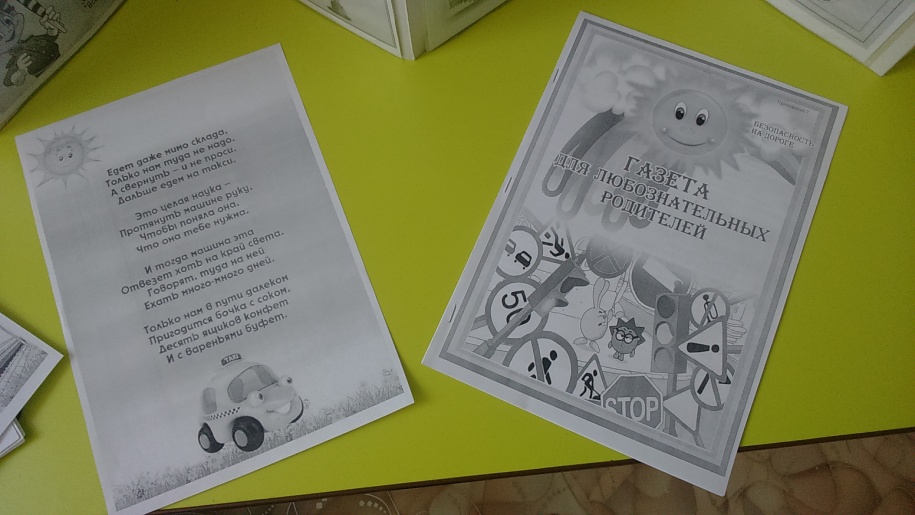 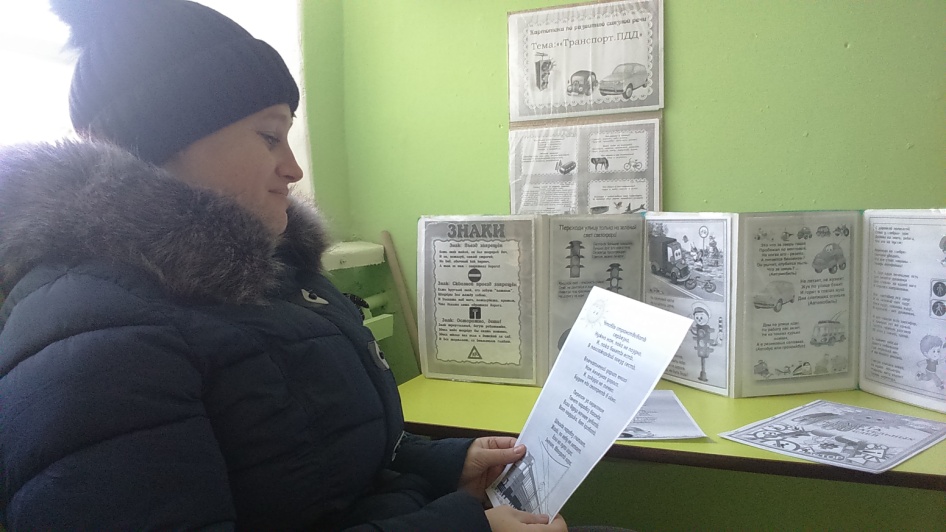 Экскурсия к светофору
Создания условие развивающей среды.
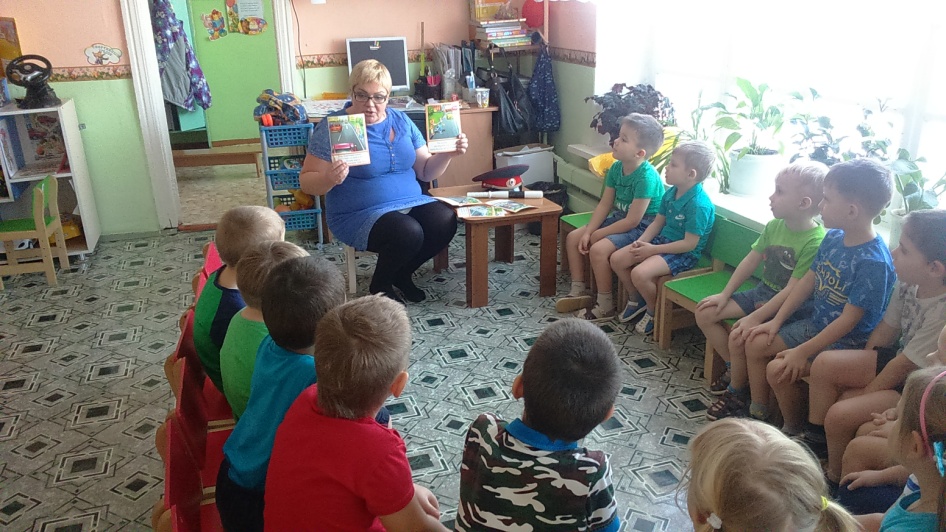 Спасибо за внимание.